The Prusa I2 mega
By Taylor Knight
Project goals
Direct drive extruder 
Larger build area 
Space for second extruder 
Faster print speeds
Specs
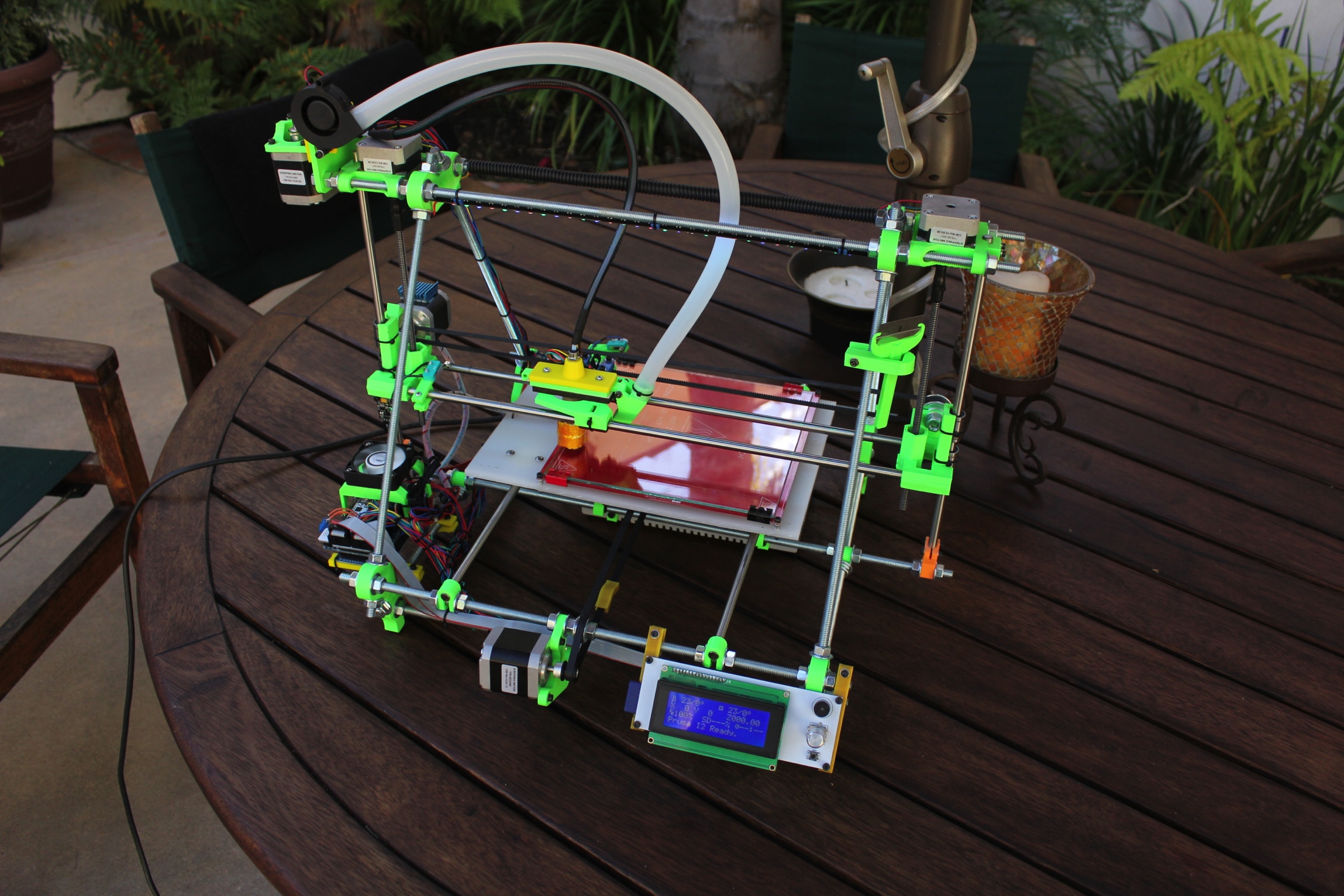 5in wider
Bowden style extruder
Remote fan 
ACME rod 
LCD display
GT2 Belts
Acme threaded Rod
ACME threaded rod used for lead screw
More precise than standard threaded rod
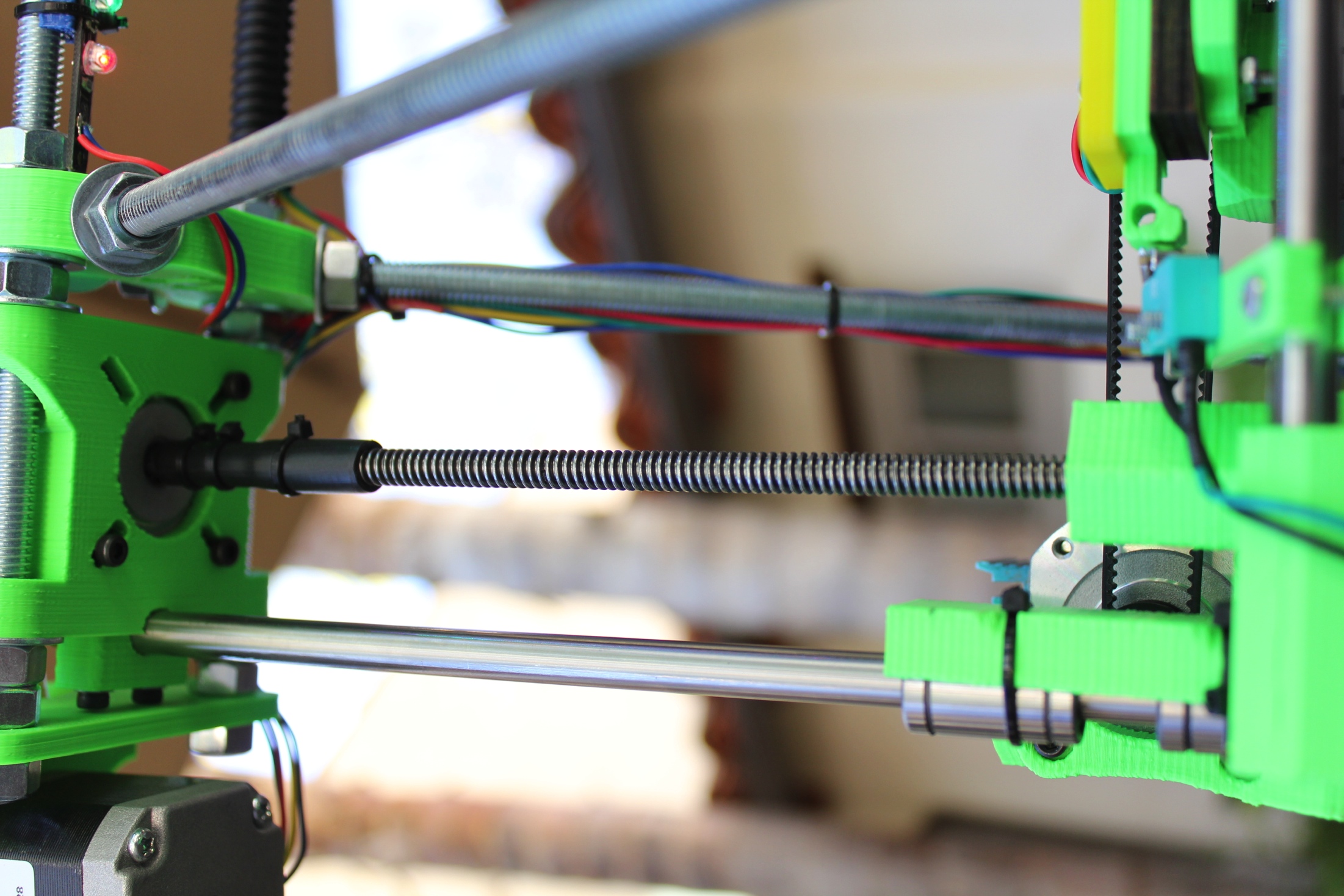 Power supply Brackets
Holds the power supply 
under the heat bed
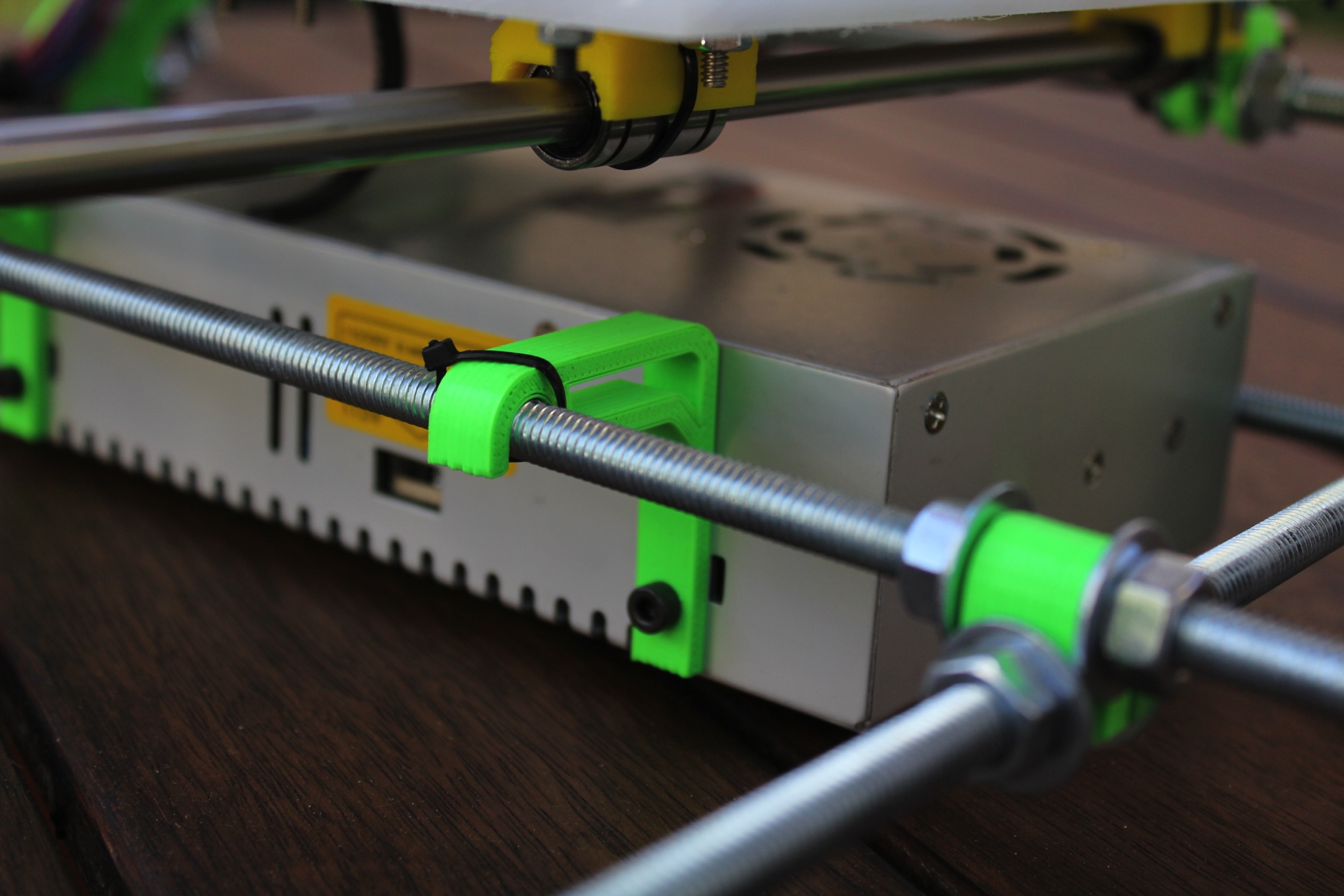 Bowden style Extruder
Removes moving mass
Looks cool 
Faster prints 
Direct drive
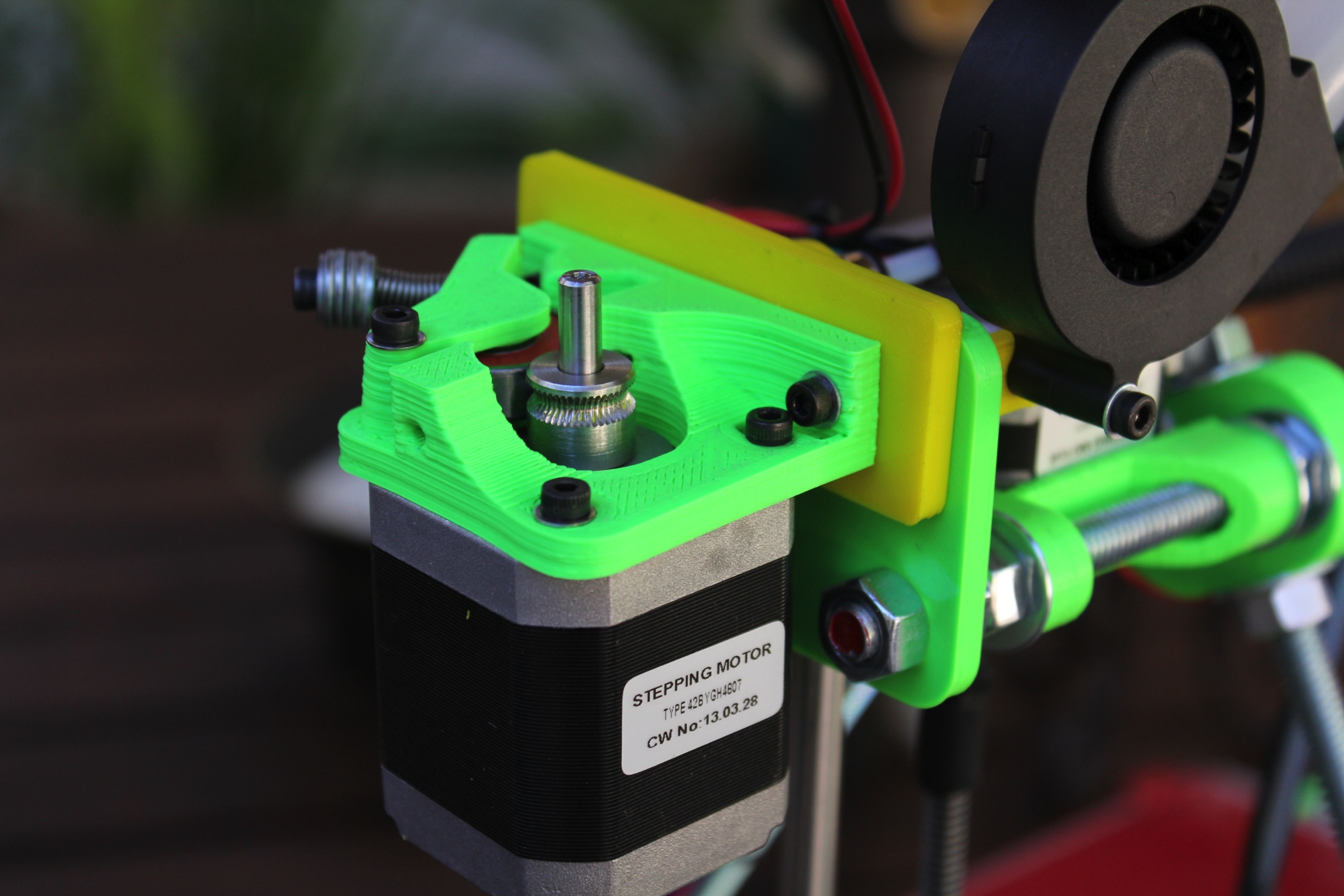 Remote fan
Takes in cold air
Still testing…..
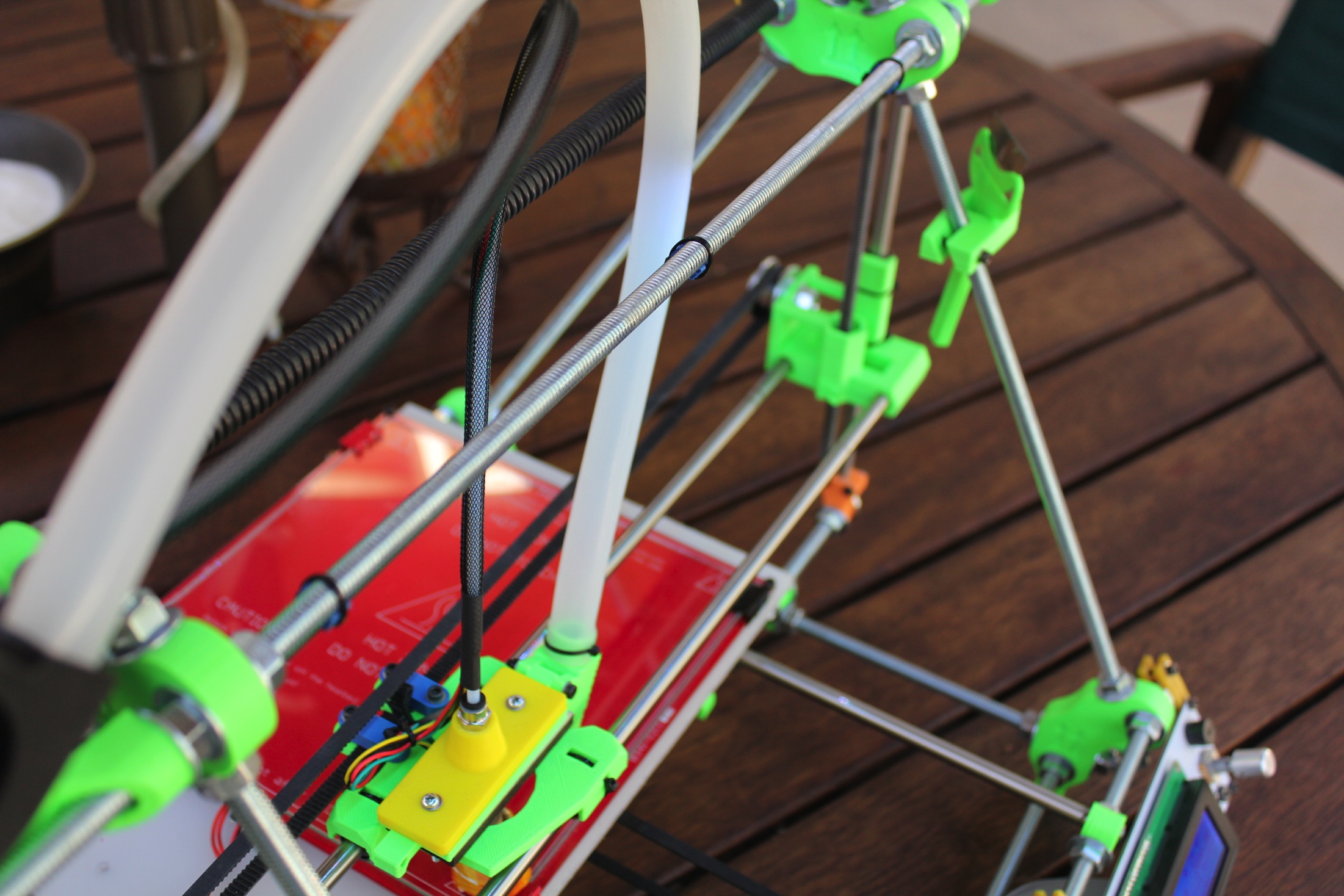 Lcd Display
Print without computer 
Shows what is going on
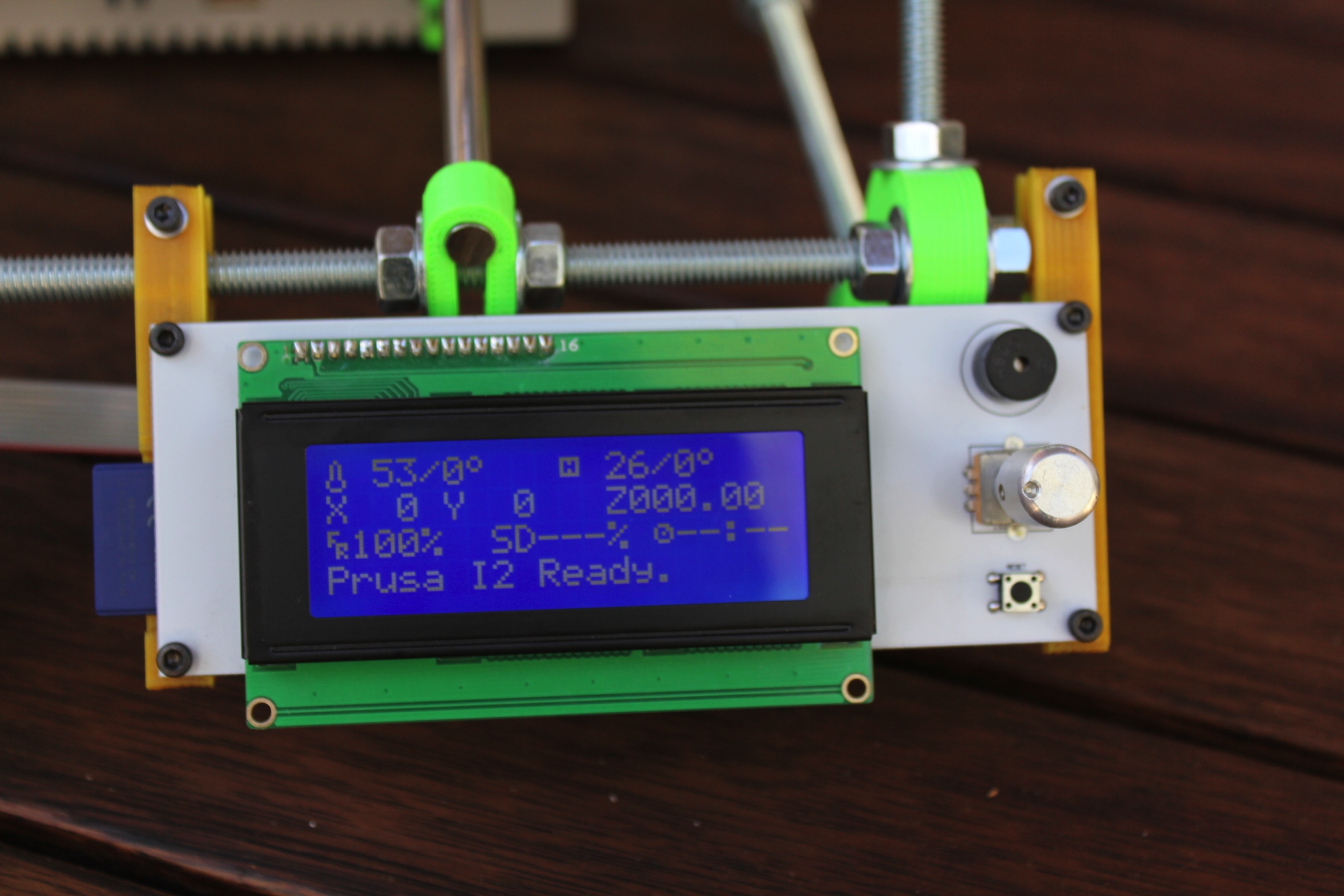 Hall Effect End stop
Hall effect end stop for z axis 
Simple precise z height adjustment
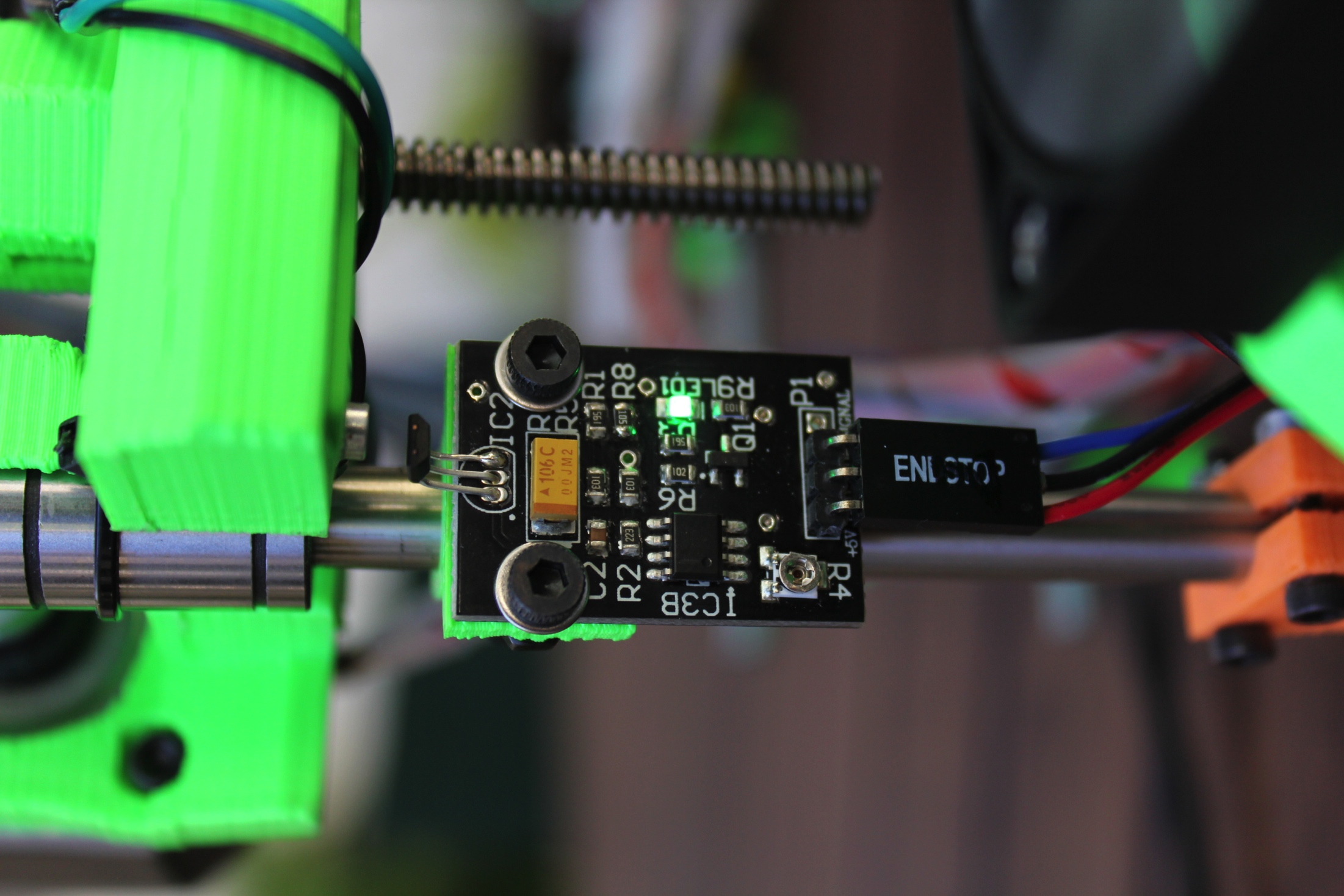 LED BAR MOUNT
Simple and works
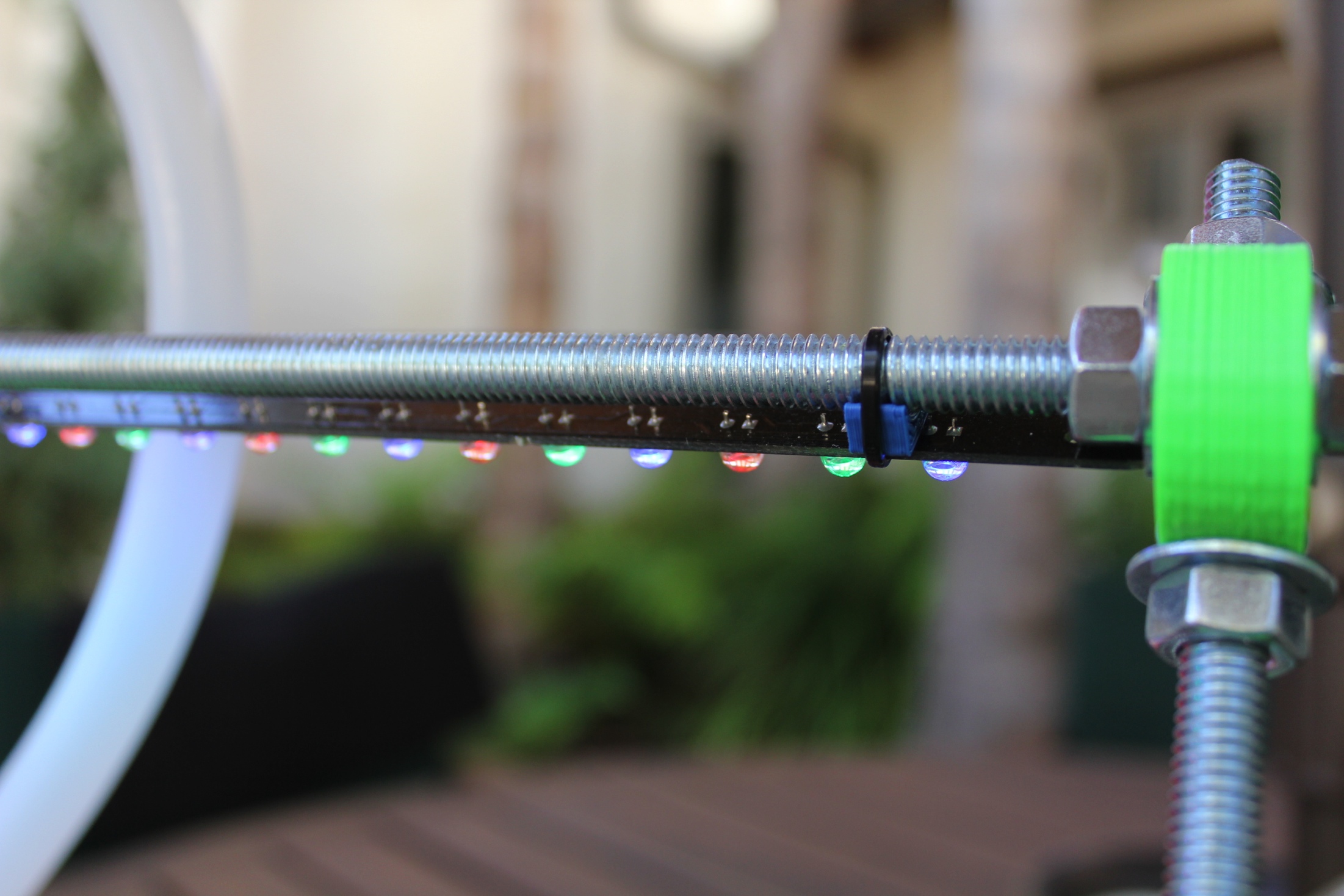 Better Z-rod clamp
Wanted a better way clamp the Z smooth rod
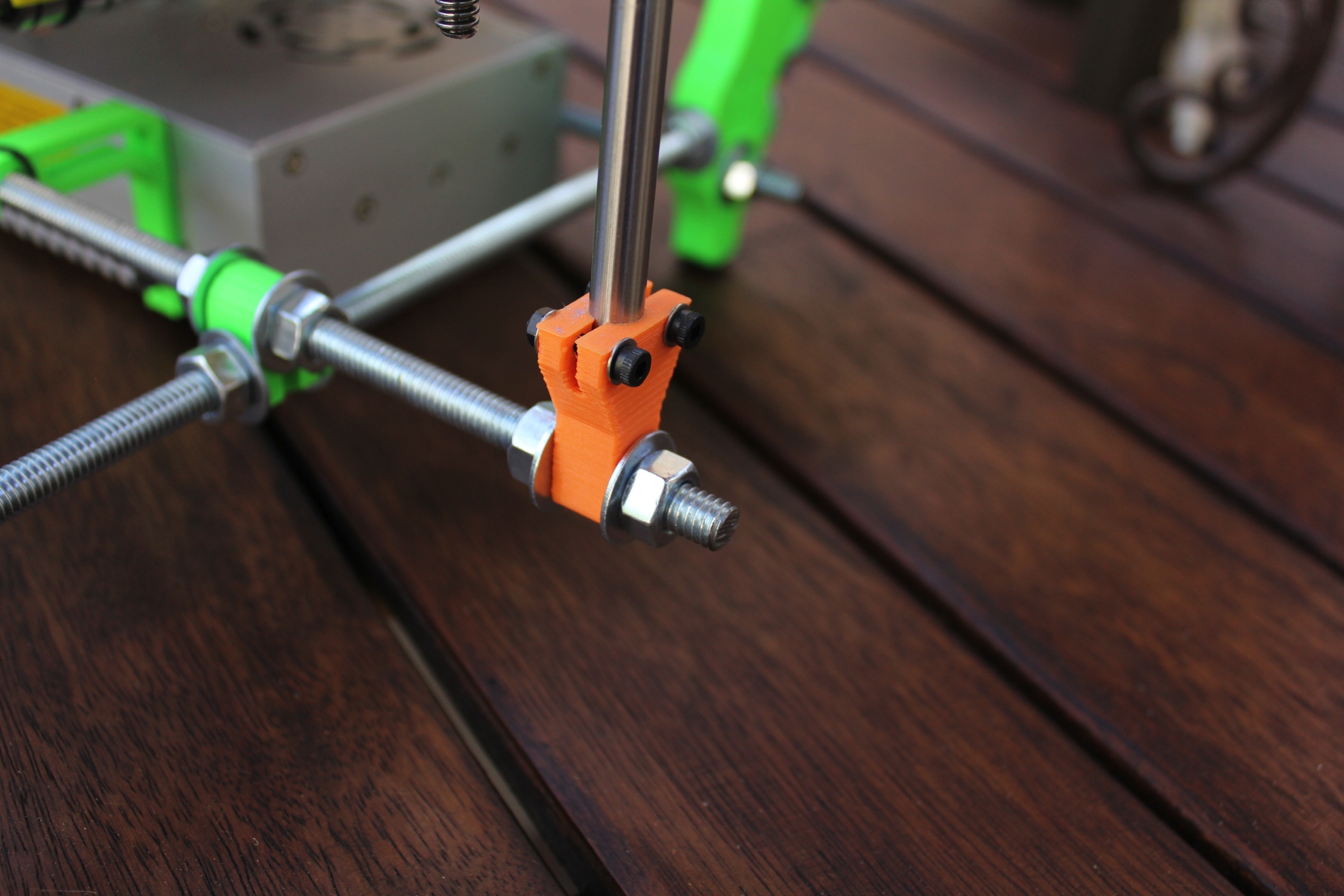 what is still needed
Power Switch 
Change some of the menus on the LCD
Second Extruder for support material
Set up web server so it can be controlled from internet
Printed and assembled in the Taylor knight lab
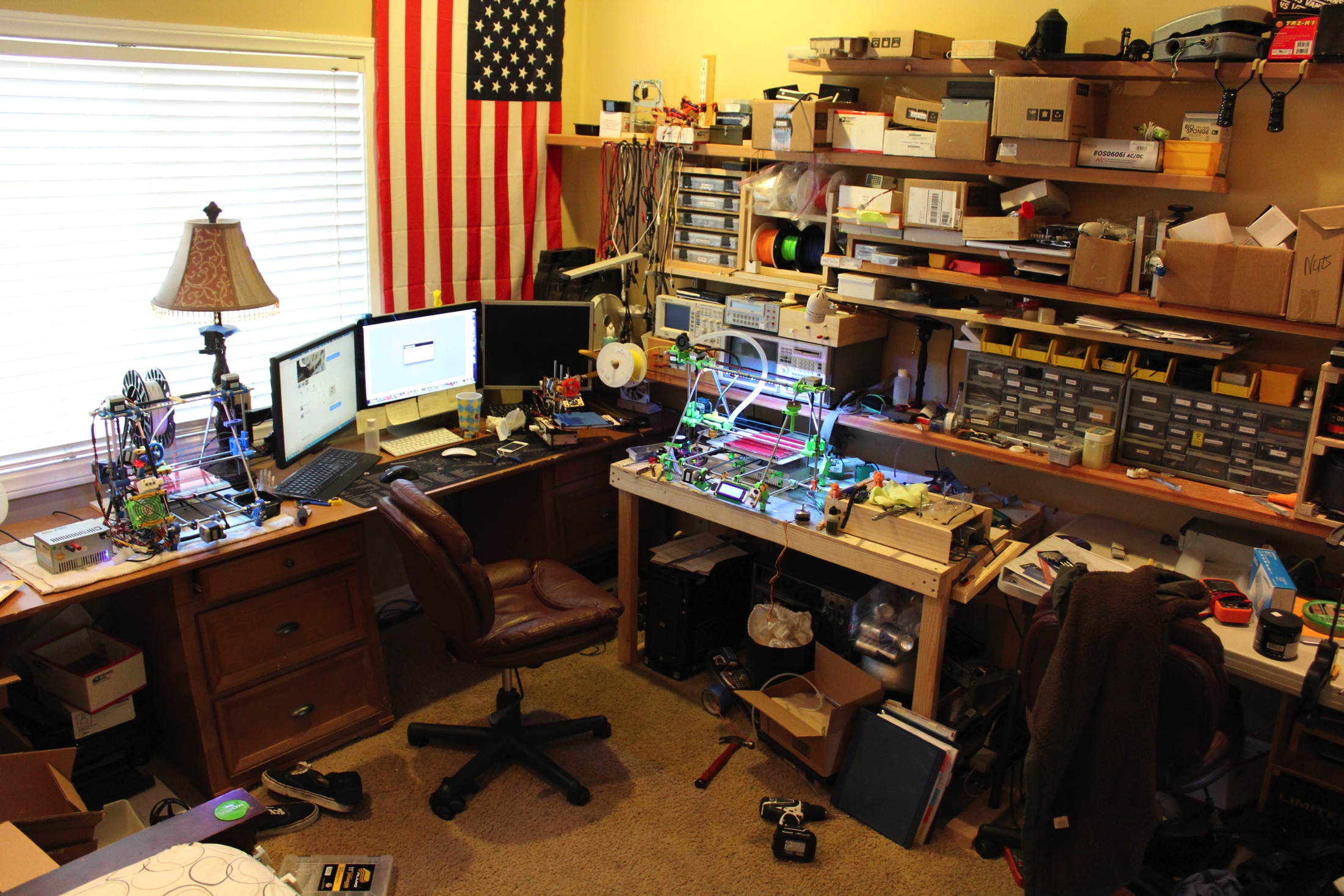